Deep Learning for Vision & Language
Neural Networks I: Softmax + Multi-layer Perceptrons
COMP 646: Deep Learning for Vision and Language
Instructor: Vicente Ordóñez (Vicente Ordóñez Román)
Website: https://www.cs.rice.edu/~vo9/deep-vislang
Location: Zoom – Rice Canvas has the links OR                 Duncan Hall 1070
Times: Mondays, Wednesdays, and Fridays              from 1pm to 1:50pm Central Time
Office Hours: TBD
Teaching Assistants: In the works!
Discussion Forum: Rice Canvas
About the class
1
https://www.cs.rice.edu/~vo9/deep-vislang/
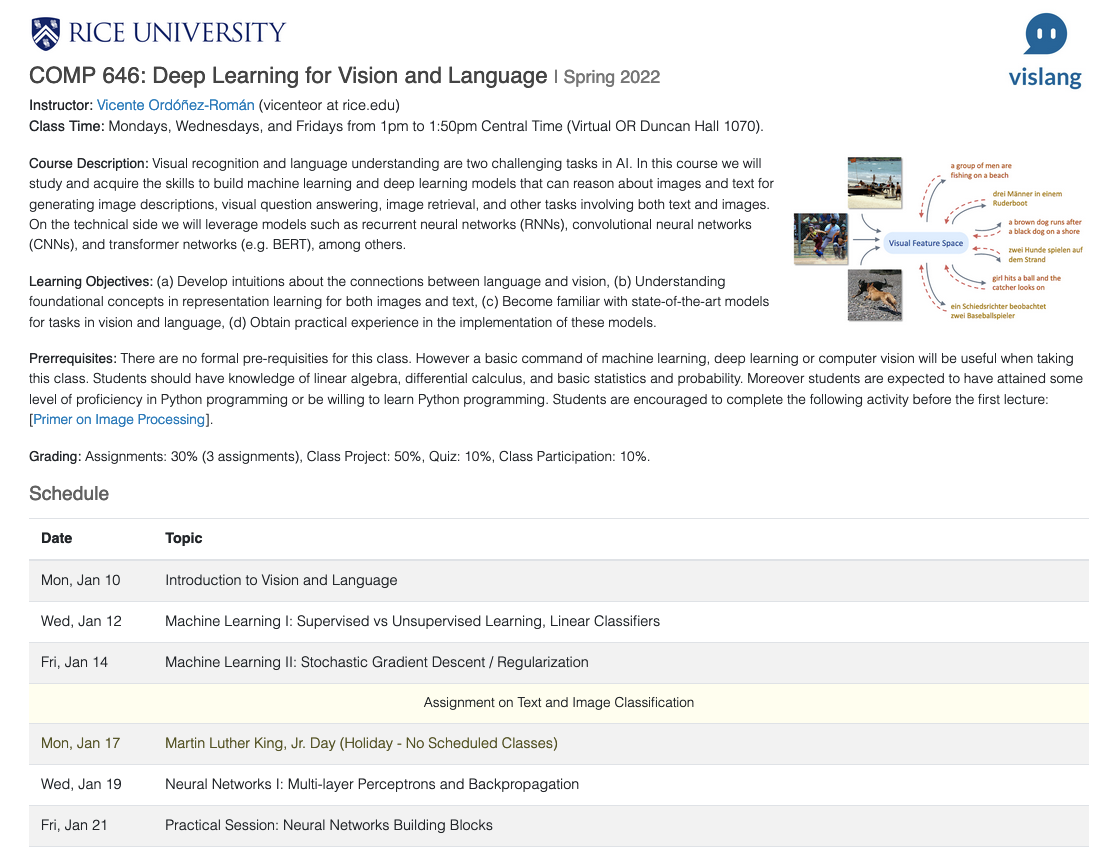 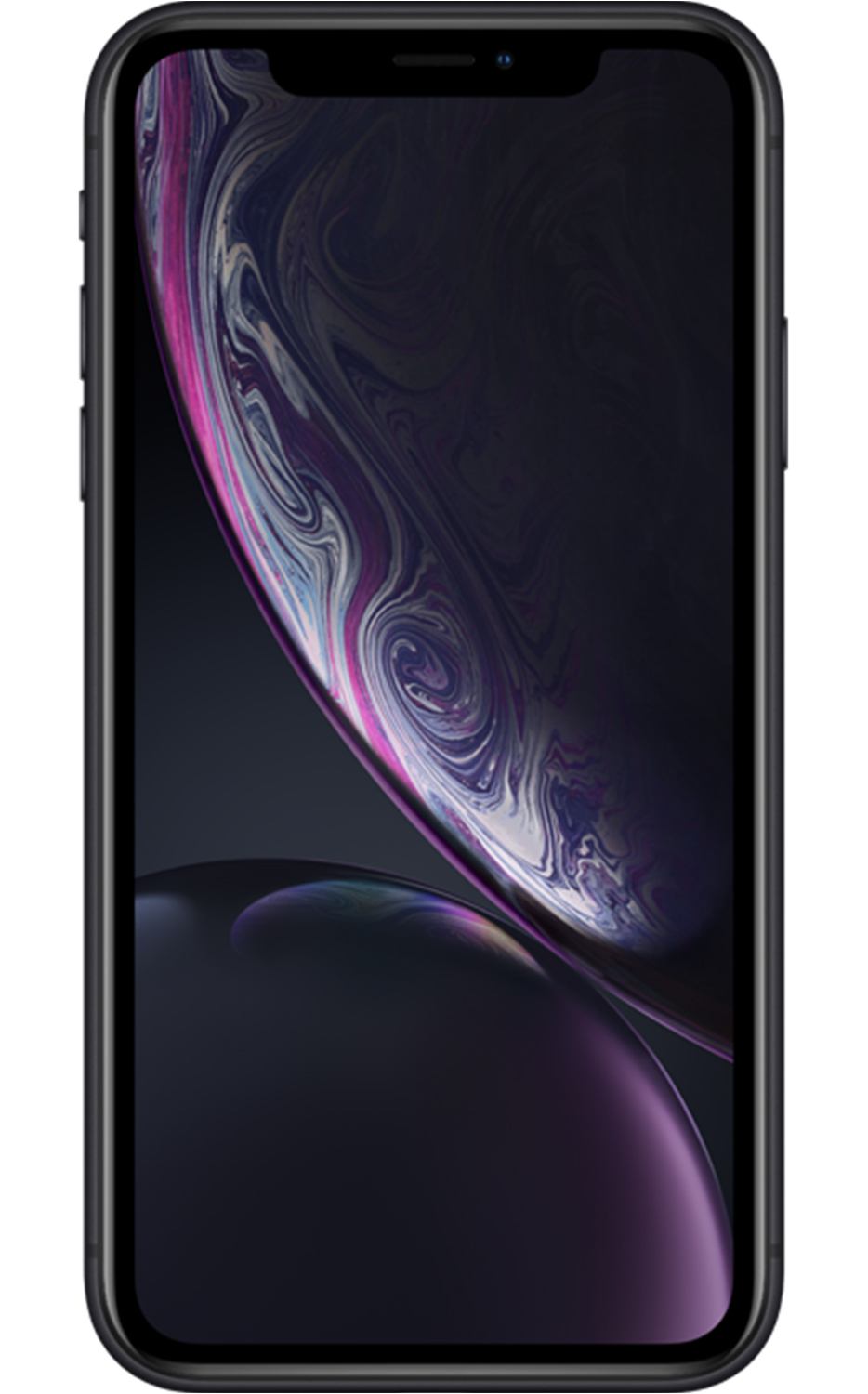 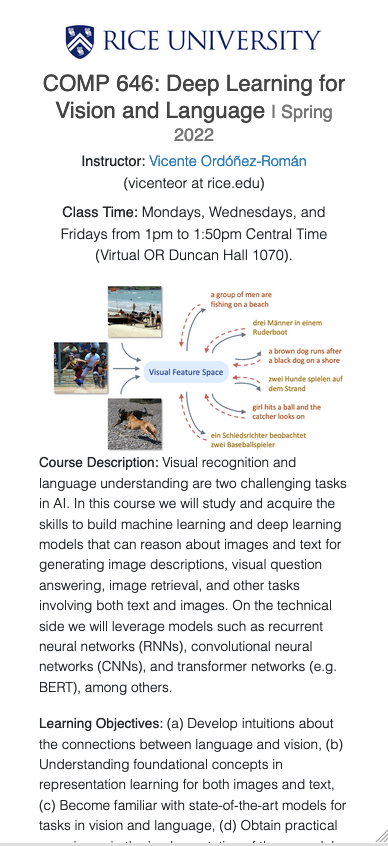 2
Regression vs Classification
Classification
Labels are discrete variables (1 out of K categories)
Losses: Cross-entropy loss, margin losses, logistic regression (binary cross entropy)
Evaluation: Classification accuracy, etc.
Regression
Labels are continuous variables – e.g. distance.
Losses: Distance-based losses, e.g. sum of distances to true values.
Evaluation: Mean distances, correlation coefficients, etc.
Stochastic Gradient Descent
How to choose the right batch size B?
How to choose the right learning rate lambda?
How to choose the right loss function, e.g. is least squares good enough?
How to choose the right function/classifier, e.g. linear, quadratic, neural network with 1 layer, 2 layers, etc?
Linear Regression
Example: Hollywood movie data
input variables x
output variables y
total book
sales
total revenueUSA
promotionalcosts
genre of
the movie
box officefirst week
production
costs
total revenueinternational
training
data
test
data
Training, Validation (Dev), Test Sets
Training Set
Validation Set
Testing Set
Training, Validation (Dev), Test Sets
Training Set
Validation Set
Testing Set
Used during development
Training, Validation (Dev), Test Sets
Training Set
Validation Set
Testing Set
Only to be used for evaluating the model at the very end of development and any changes to the model after running it on the test set, could be influenced by what you saw happened on the test set, which would invalidate any future evaluation.
How to pick the right model?
9
Linear Regression – 1 output, 1 input
Linear Regression – 1 output, 1 input
Model:
Linear Regression – 1 output, 1 input
Model:
Linear Regression – 1 output, 1 input
Loss:
Model:
Quadratic Regression
Loss:
Model:
n-polynomial Regression
Model:
Loss:
Overfitting
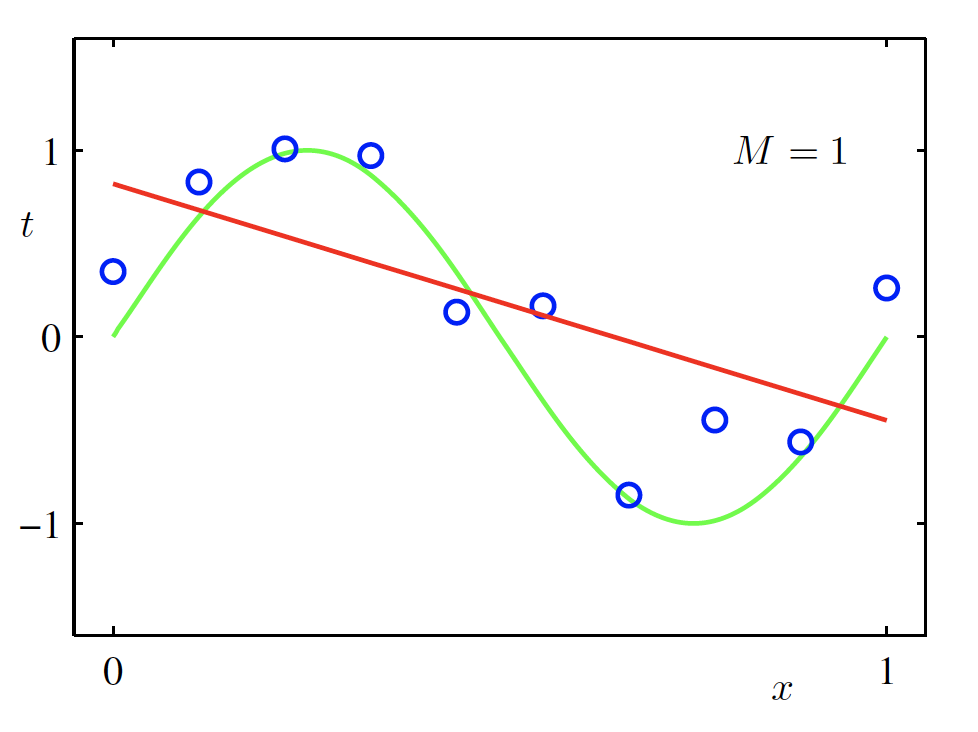 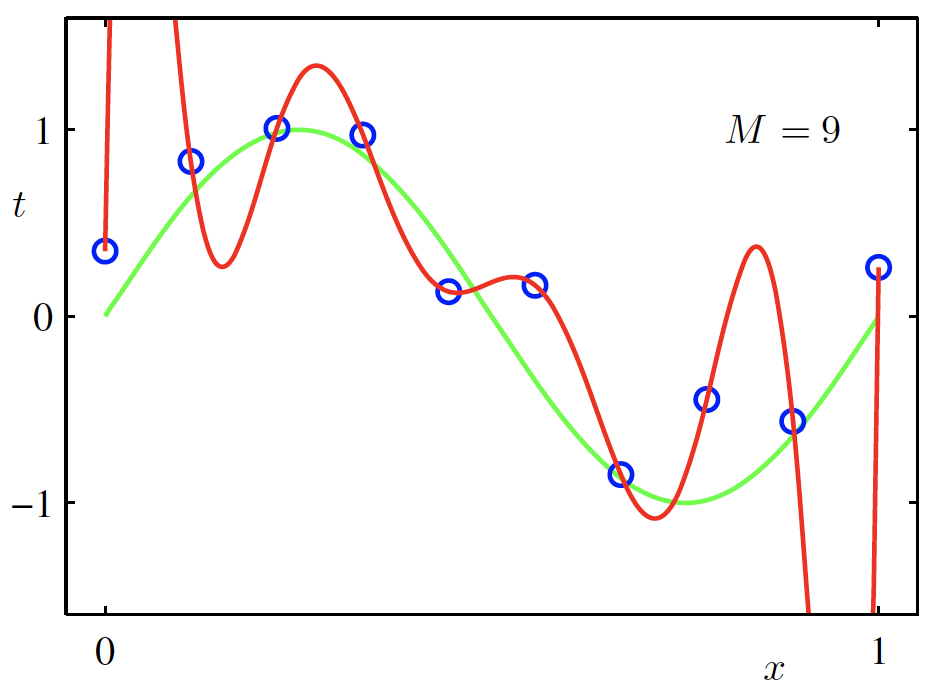 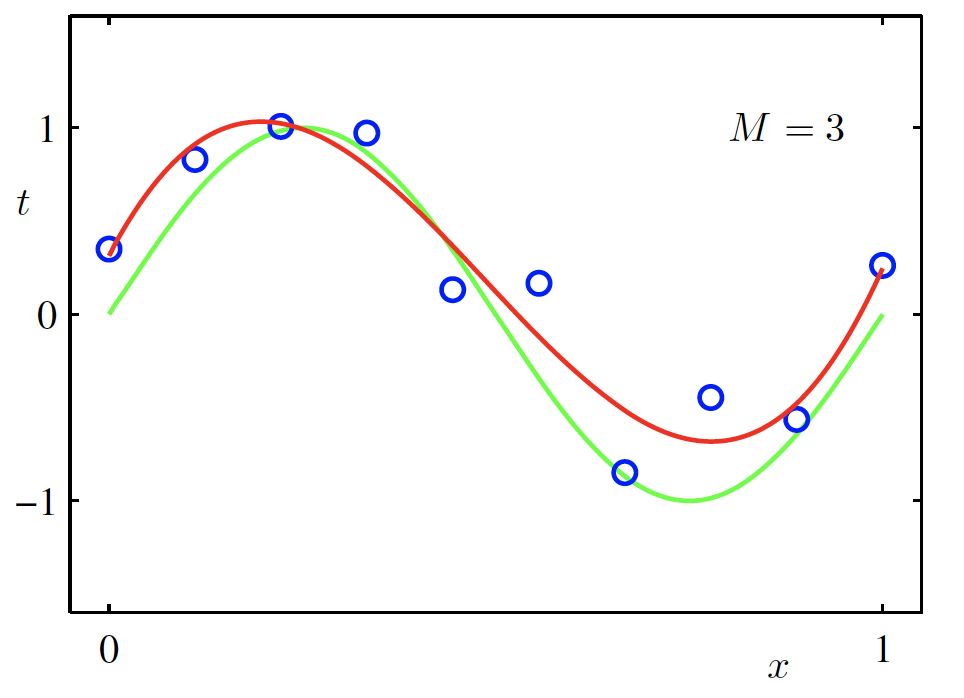 Overfitting
Underfitting
High Bias
High Variance
Christopher M. Bishop – Pattern Recognition and Machine Learning
Credit: C. Bishop. Pattern Recognition and Mach. Learning.
Supervised Learning - Classification
Test Data
Training Data
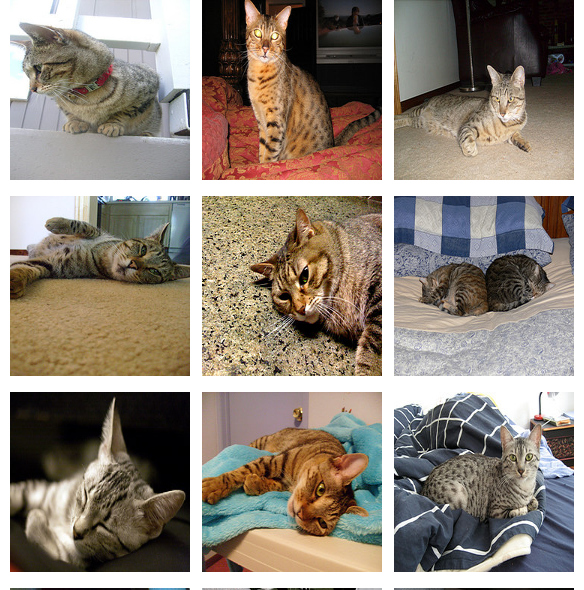 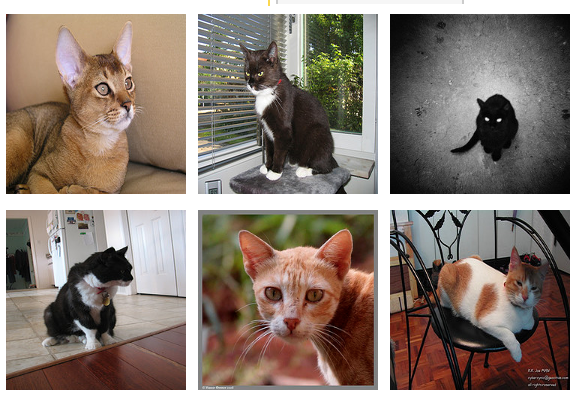 cat
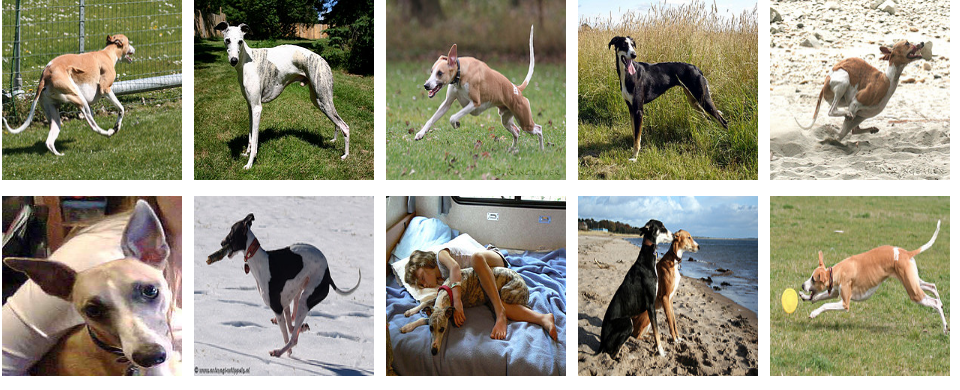 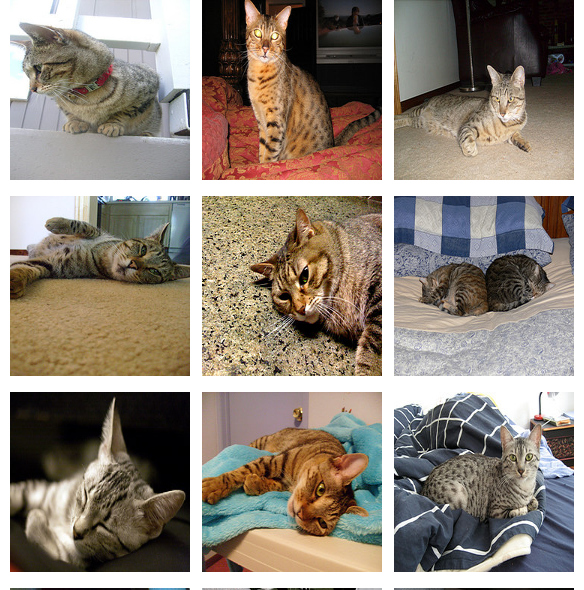 dog
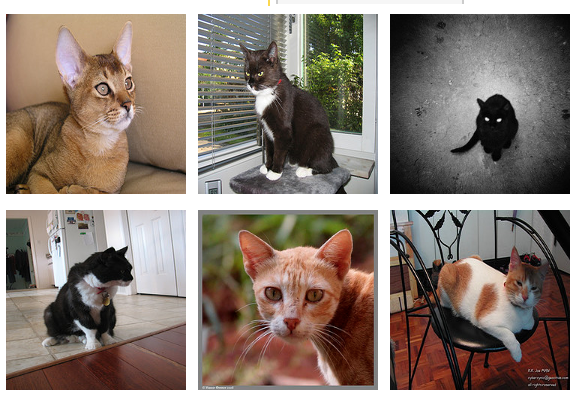 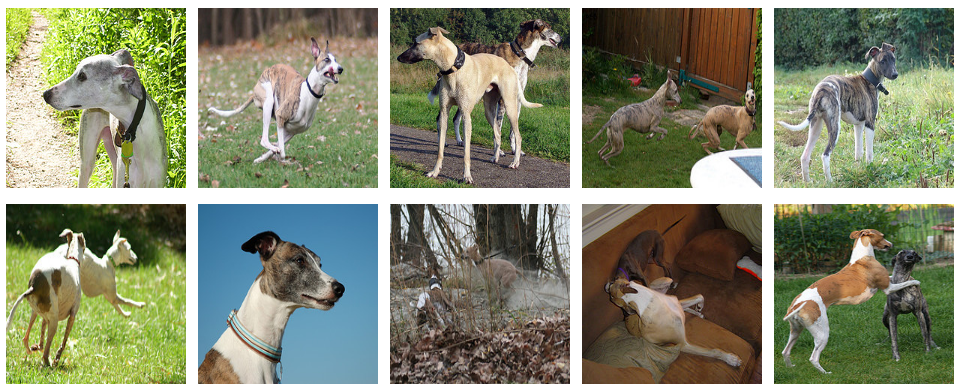 cat
.
.
.
.
.
.
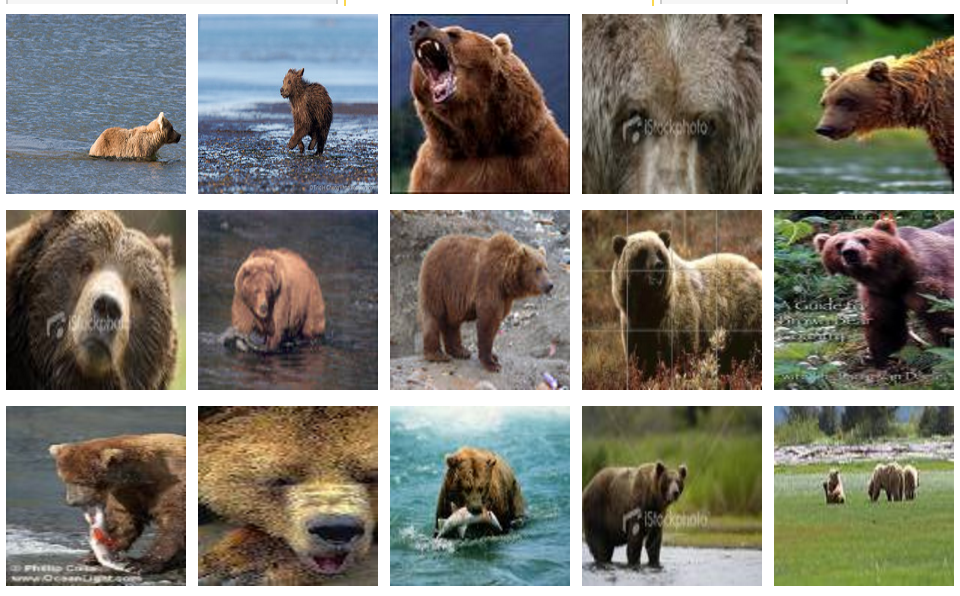 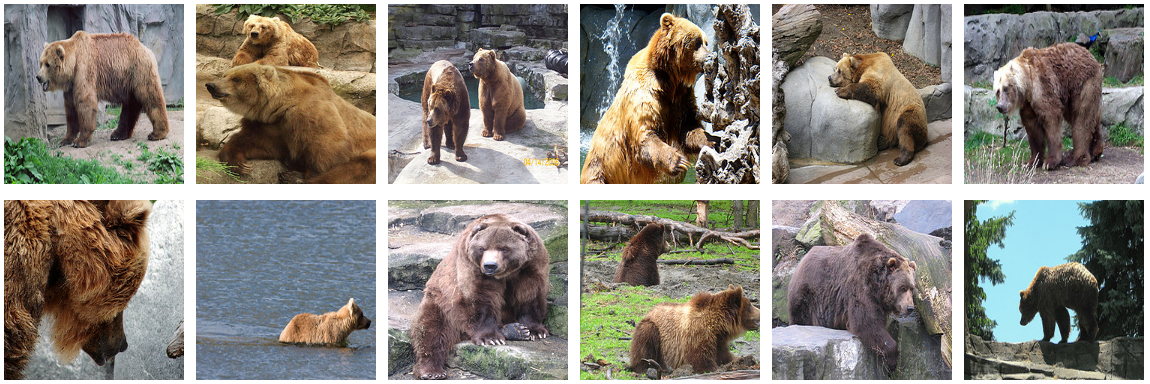 bear
17
Supervised Learning - Classification
Training Data
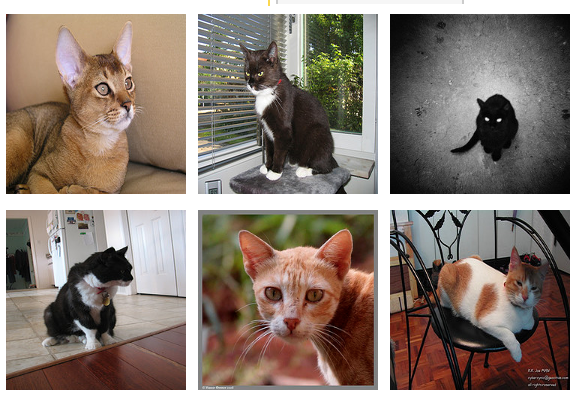 cat
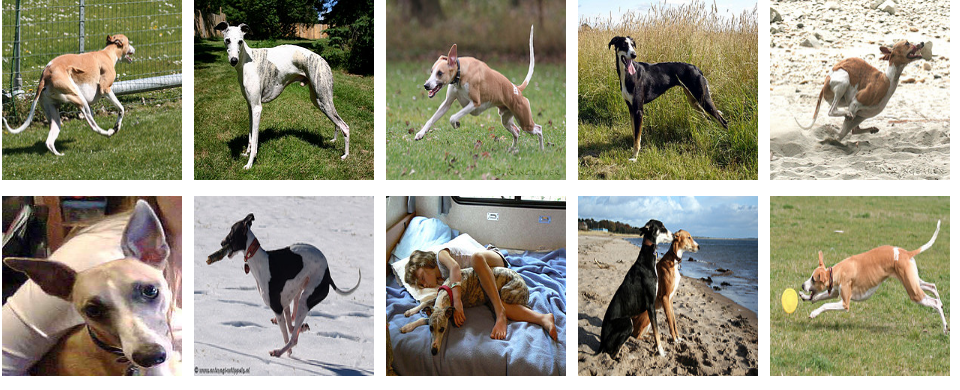 dog
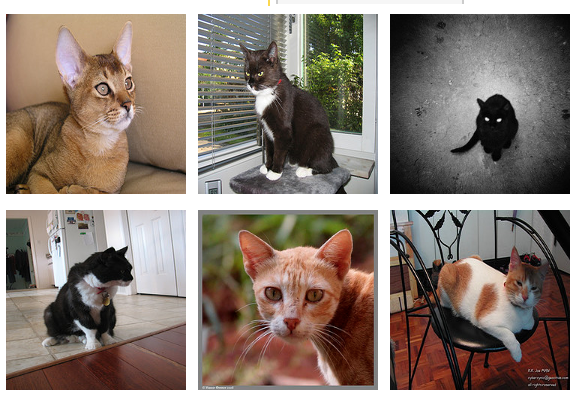 cat
.
.
.
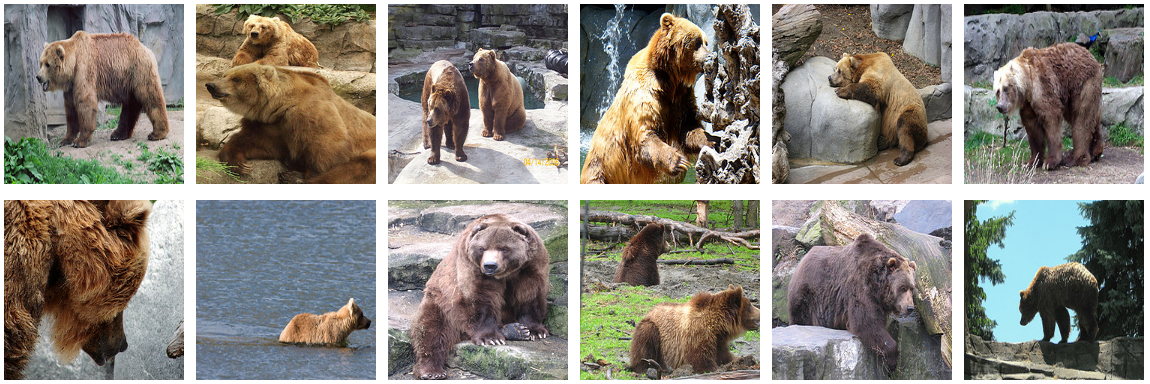 bear
18
Supervised Learning - Classification
targets /
labels /
ground truth
We need to find a function that
maps x and y for any of them.
Training Data
predictions
inputs
1
1
2
2
1
2
How do we ”learn” the parameters
of this function?
We choose ones that makes the 
following quantity small:
.
.
.
3
1
19
Supervised Learning – Linear Softmax
targets /
labels /
ground truth
Training Data
inputs
1
2
1
.
.
.
3
20
Supervised Learning – Linear Softmax
targets /
labels /
ground truth
Training Data
predictions
inputs
[1    0    0]
[0.85    0.10    0.05]
[0    1    0]
[0.20    0.70    0.10]
[1    0    0]
[0.40    0.45    0.15]
.
.
.
[0    0    1]
[0.40    0.25    0.35]
21
Supervised Learning – Linear Softmax
[1    0    0]
22
How do we find a good w and b?
[1    0    0]
We need to find w, and b that minimize the following:
Why?
23
Today’s Class
Neural Networks
The Perceptron Model
The Multi-layer Perceptron (MLP)
Forward-pass in an MLP (Inference)
Backward-pass in an MLP (Backpropagation)
Perceptron Model
Activationfunction
Frank Rosenblatt (1957) - Cornell University
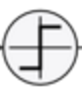 More: https://en.wikipedia.org/wiki/Perceptron
Perceptron Model
!?
Frank Rosenblatt (1957) - Cornell University
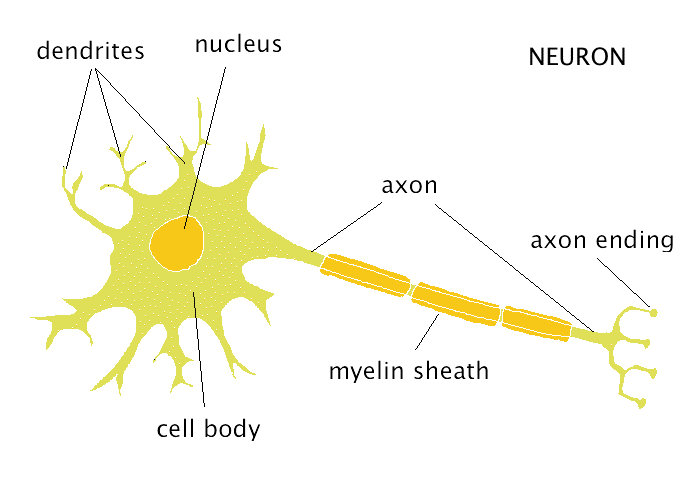 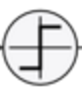 More: https://en.wikipedia.org/wiki/Perceptron
Perceptron Model
Activationfunction
Frank Rosenblatt (1957) - Cornell University
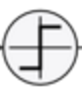 More: https://en.wikipedia.org/wiki/Perceptron
Activation Functions
ReLU(x) = max(0, x)
Step(x)
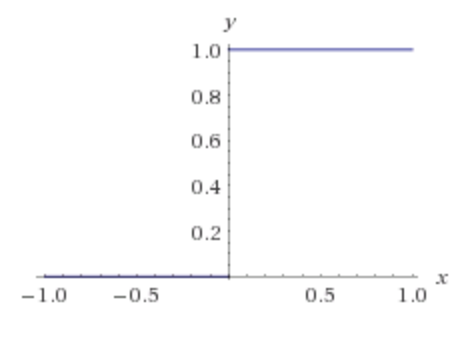 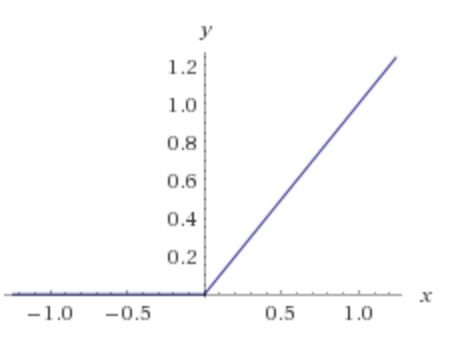 Sigmoid(x)
Tanh(x)
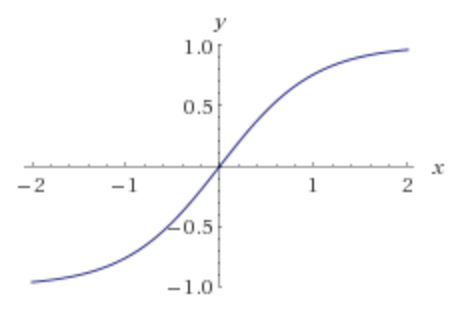 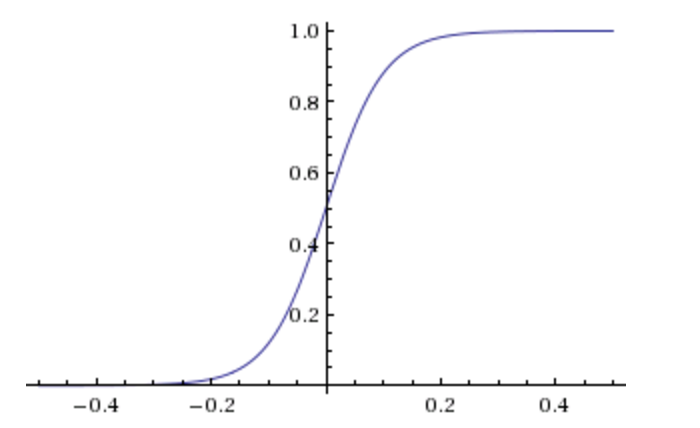 Two-layer Multi-layer Perceptron (MLP)
Loss / Criterion
”hidden" layer
Linear Softmax
[1    0    0]
30
Linear Softmax
[1    0    0]
31
Linear Softmax
[1    0    0]
32
Linear Softmax
[1    0    0]
33
Linear Softmax
[1    0    0]
34
Two-layer MLP + Softmax
[1    0    0]
35
N-layer MLP + Softmax
[1    0    0]
36
How to train the parameters?
[1    0    0]
37
Forward pass (Forward-propagation)
Forward pass (Forward-propagation)
How to train the parameters?
[1    0    0]
We can still use SGD
We need!
40
How to train the parameters?
[1    0    0]
We can still use SGD
We need!
41
How to train the parameters?
[1    0    0]
We can still use SGD
We need!
42
How to train the parameters?
[1    0    0]
43
Backward pass (Back-propagation)
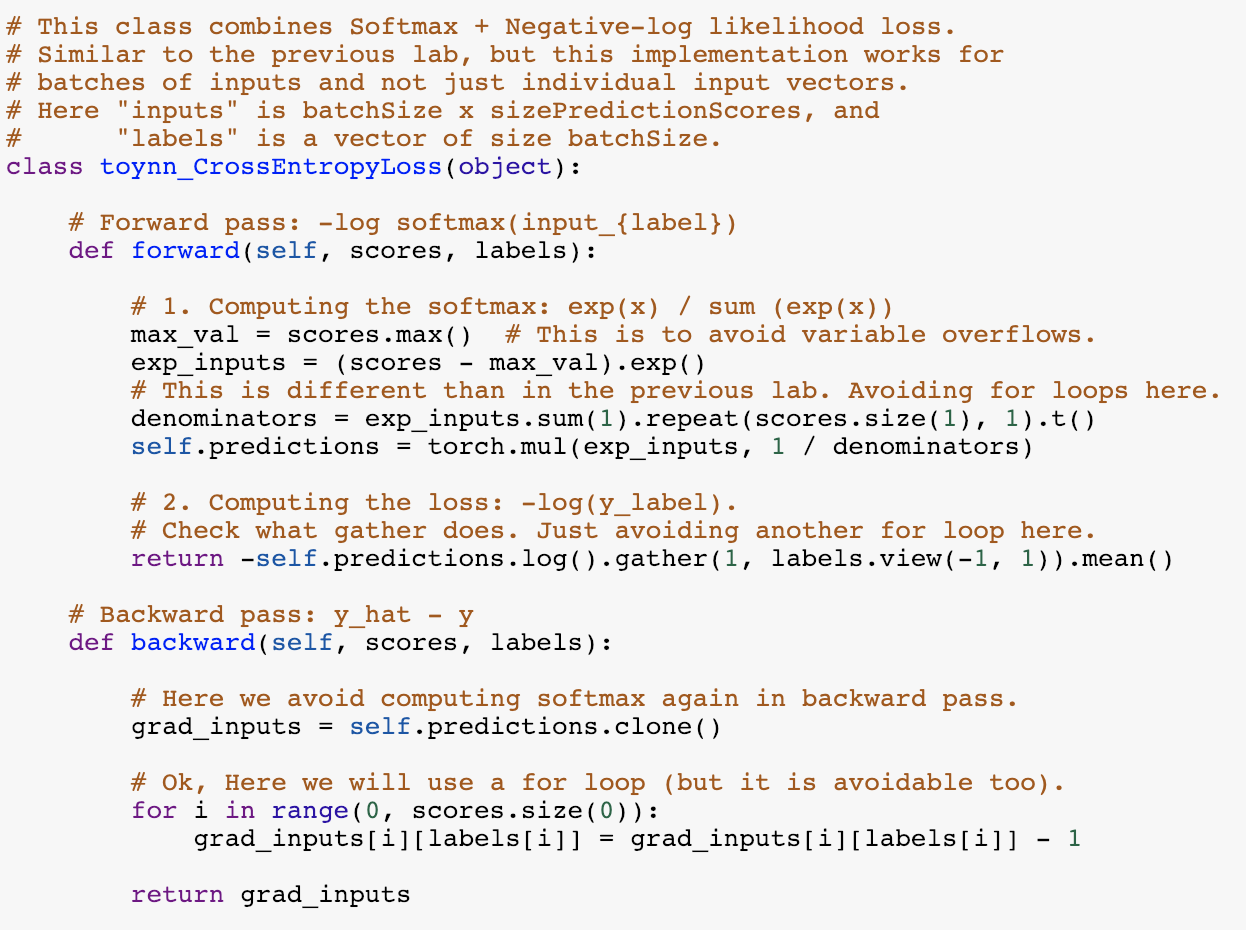 Softmax
+ Negative   Log
   Likelihood
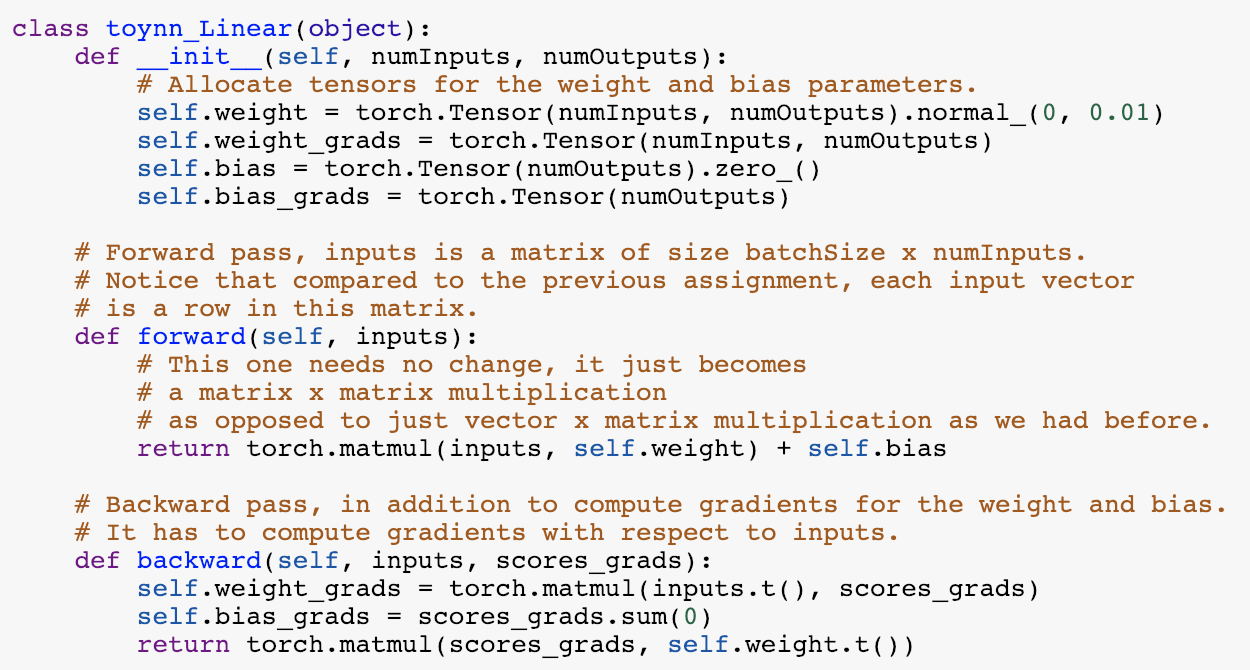 Linear
layer
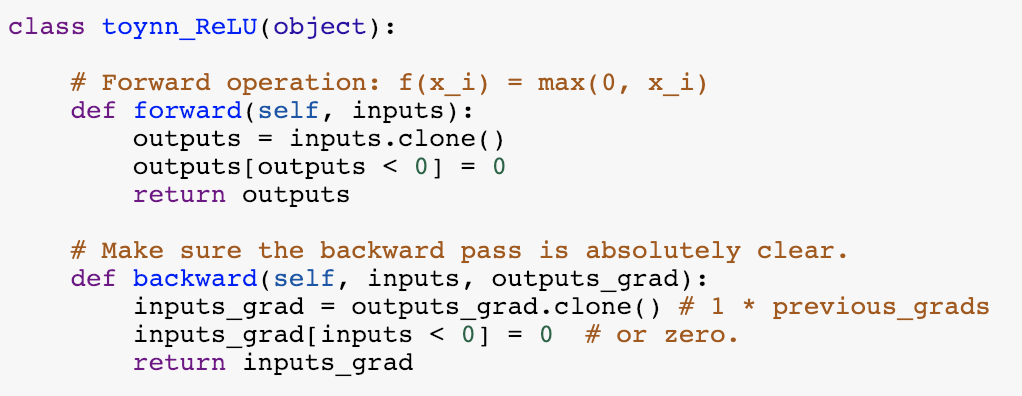 ReLU
layer
Two-layer Neural Network – Forward Pass
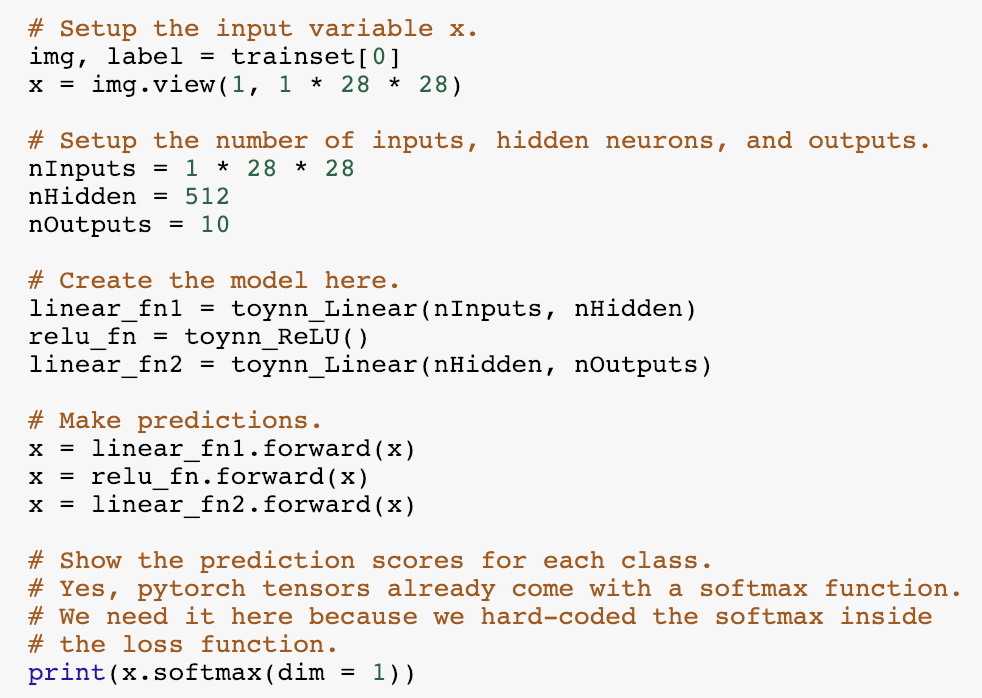 Two-layer Neural Network – Backward Pass
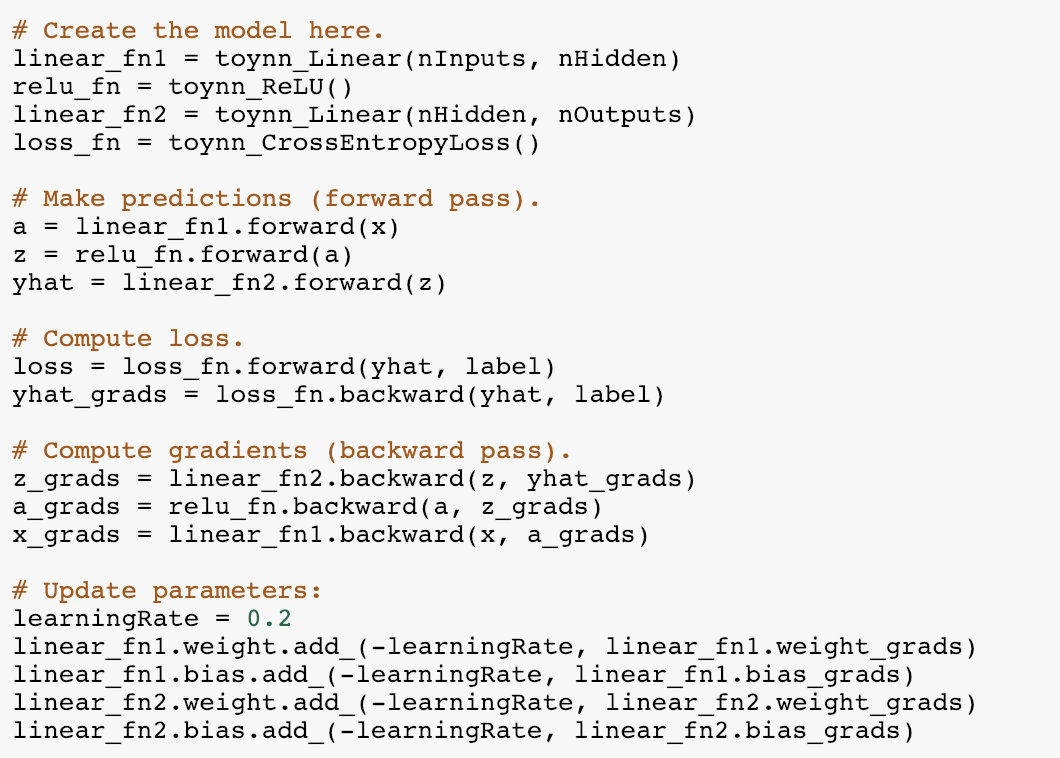 Automatic Differentiation
You only need to write code for the forward pass,
backward pass is computed automatically.
Pytorch (Facebook -- mostly):

Tensorflow (Google -- mostly):

MXNet (Amazon -- mostly):
https://pytorch.org/
https://www.tensorflow.org/
https://mxnet.apache.org/versions/1.9.0/
Defining a Model in Pytorch (Two Layer NN)
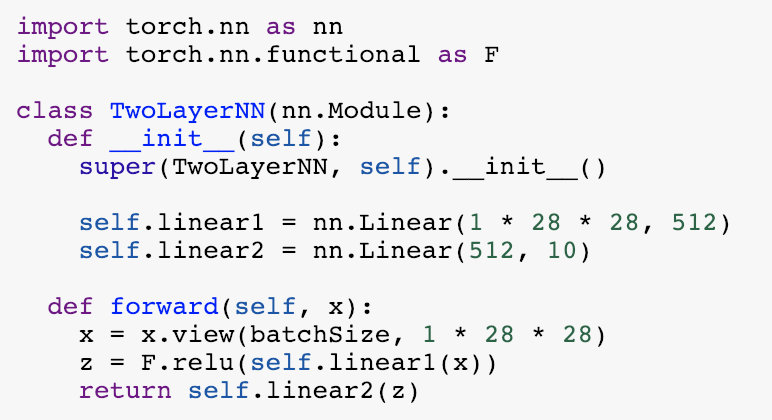 1. Creating Model, Loss, Optimizer
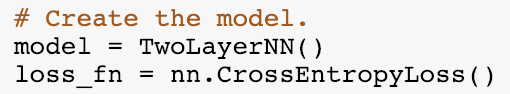 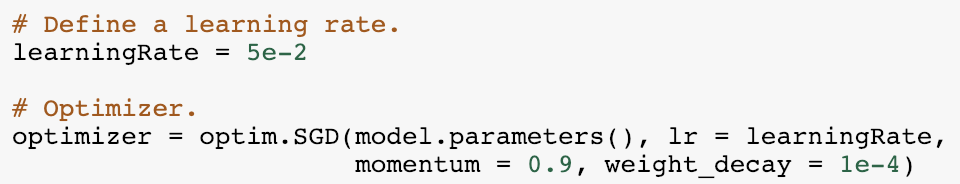 2. Running forward and backward on a batch
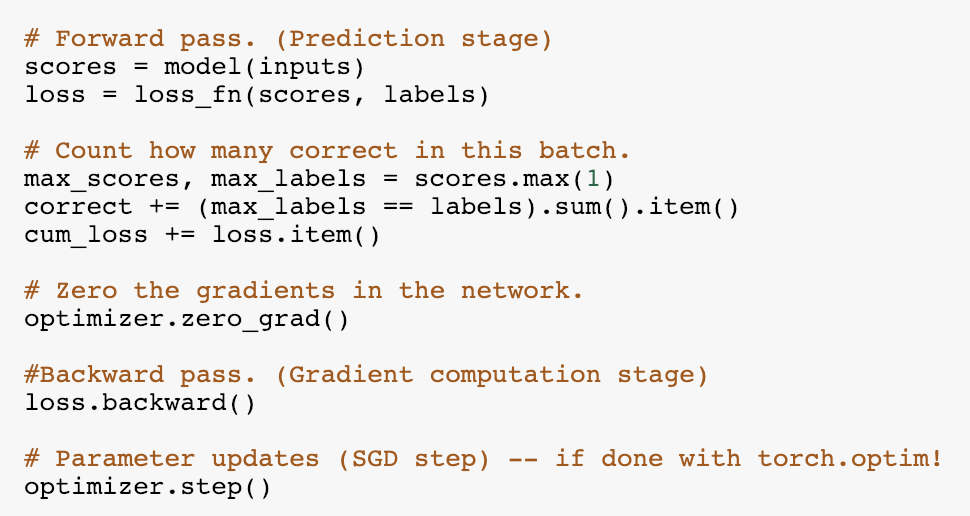 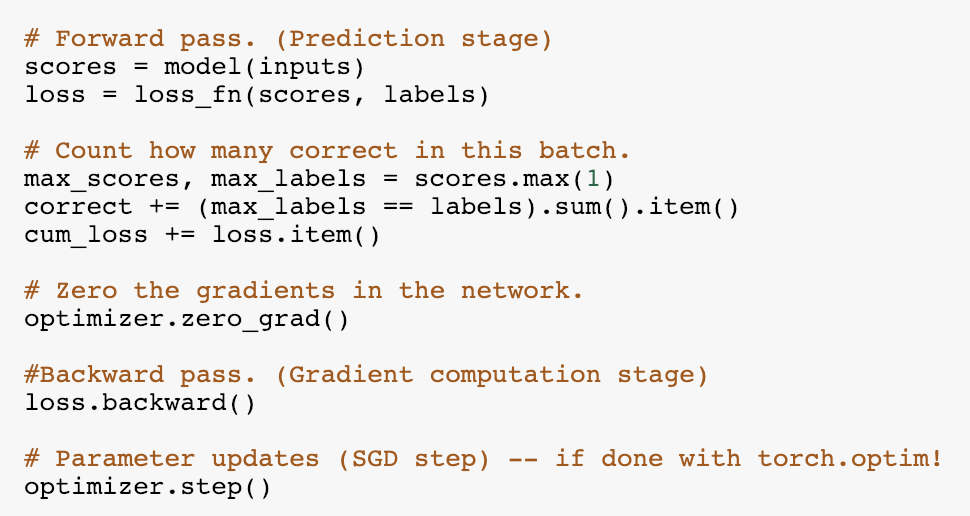 Compare this to what we had to do for toynn
Questions?
54
Computing Analytic Gradients
This is what we have:
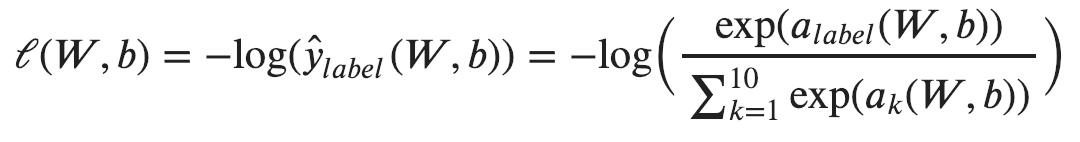 Computing Analytic Gradients
This is what we have:
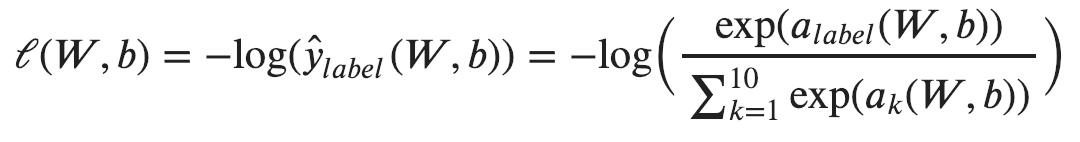 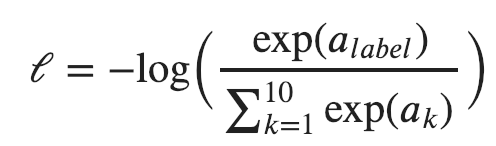 Reminder:
Computing Analytic Gradients
This is what we have:
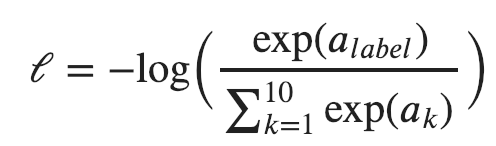 Computing Analytic Gradients
This is what we have:
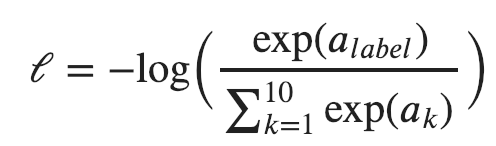 This is what we need:
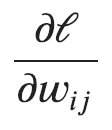 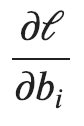 for each
for each
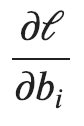 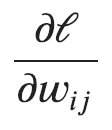 Computing Analytic Gradients
This is what we have:
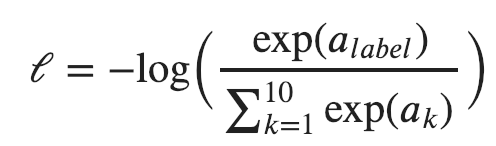 Step 1: Chain Rule of Calculus
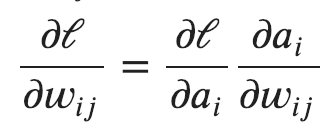 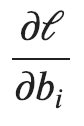 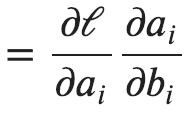 Computing Analytic Gradients
This is what we have:
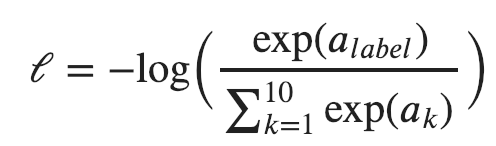 Step 1: Chain Rule of Calculus
Let’s do these first
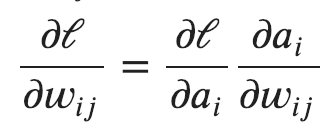 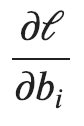 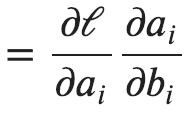 Computing Analytic Gradients
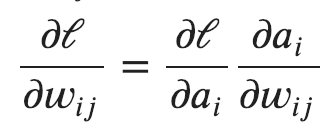 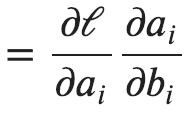 Computing Analytic Gradients
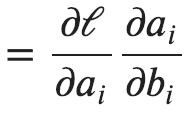 Computing Analytic Gradients
Computing Analytic Gradients
This is what we have:
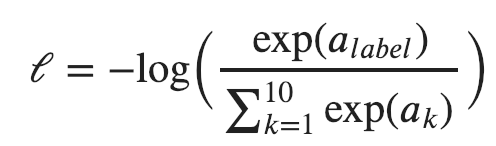 Step 1: Chain Rule of Calculus
Now let’s do this one (same for both!)
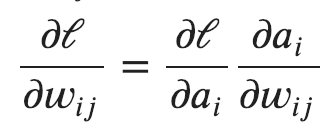 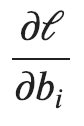 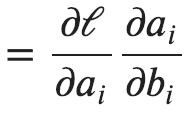 Computing Analytic Gradients
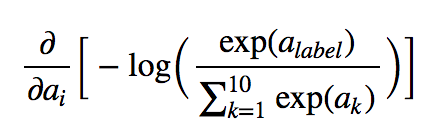 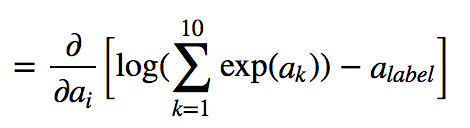 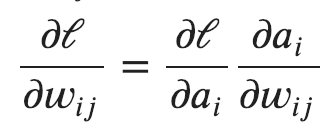 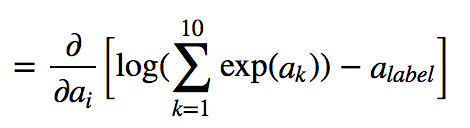 In our cat, dog, bear classification example: i = {0, 1, 2}
Computing Analytic Gradients
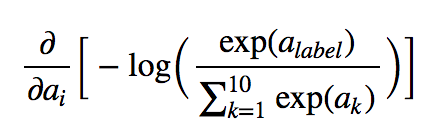 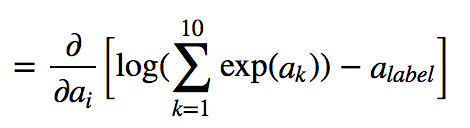 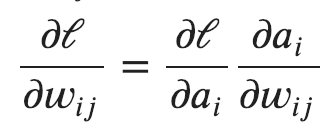 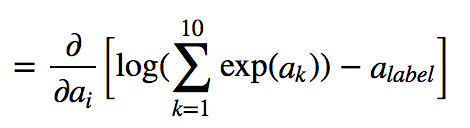 In our cat, dog, bear classification example: i = {0, 1, 2}
Let’s say:  label = 1
We need:
Computing Analytic Gradients
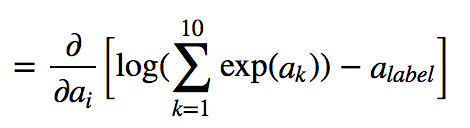 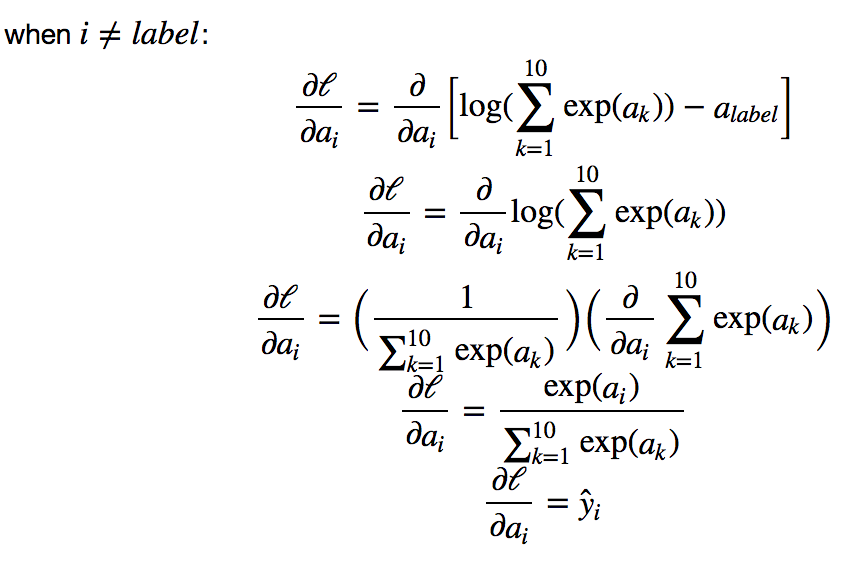 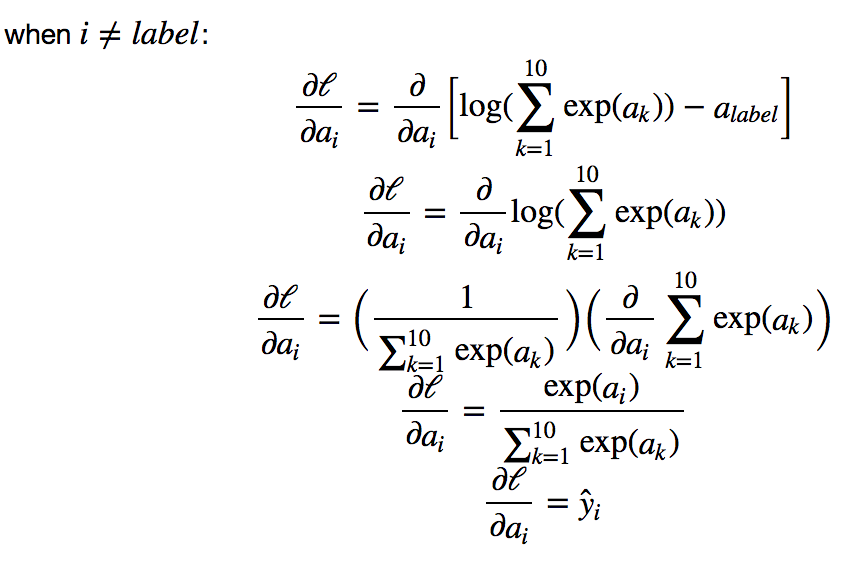 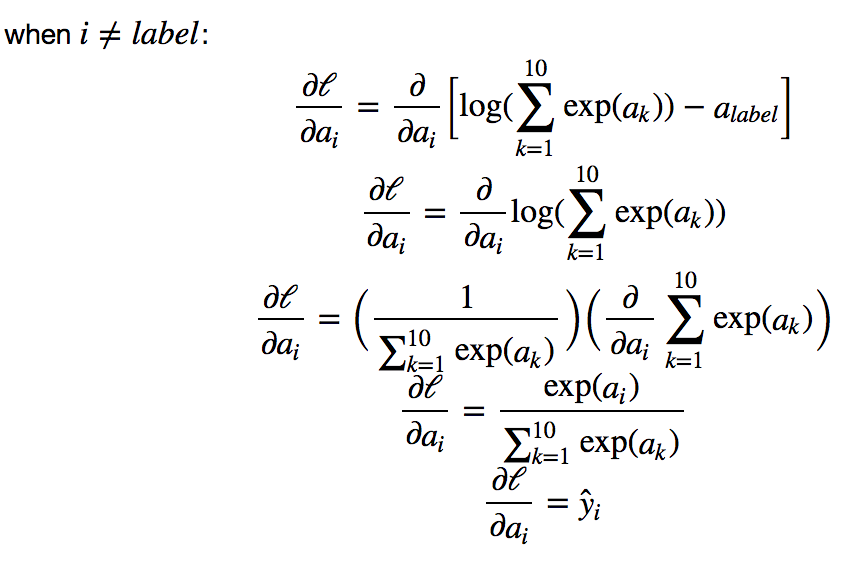 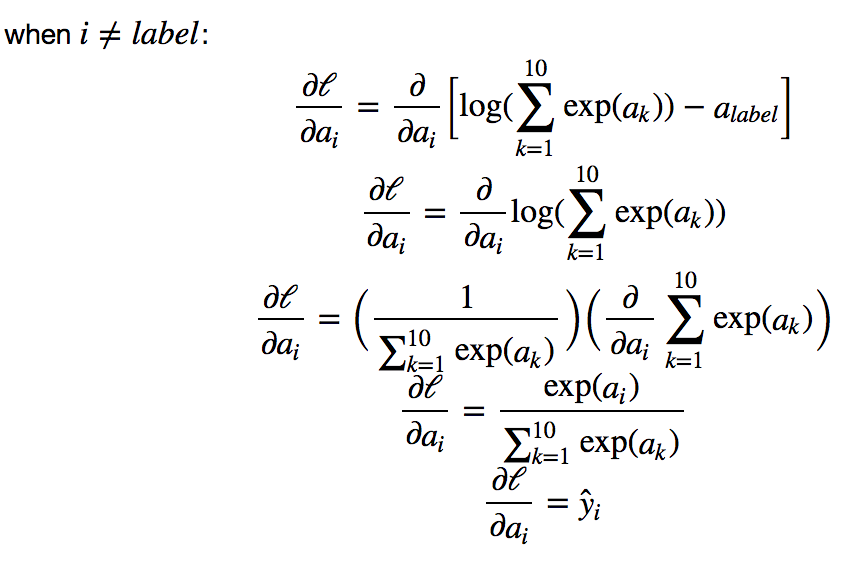 Remember this slide?
[1    0    0]
68
Computing Analytic Gradients
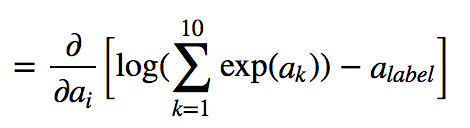 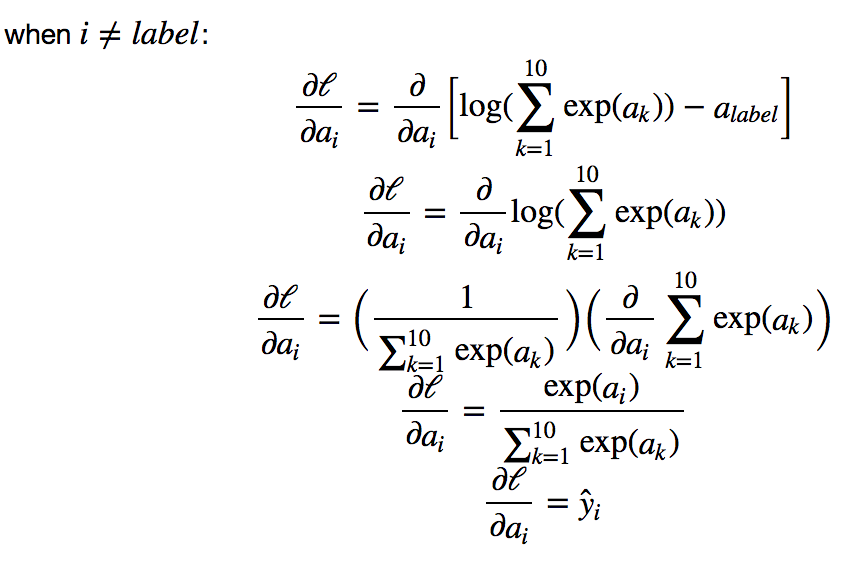 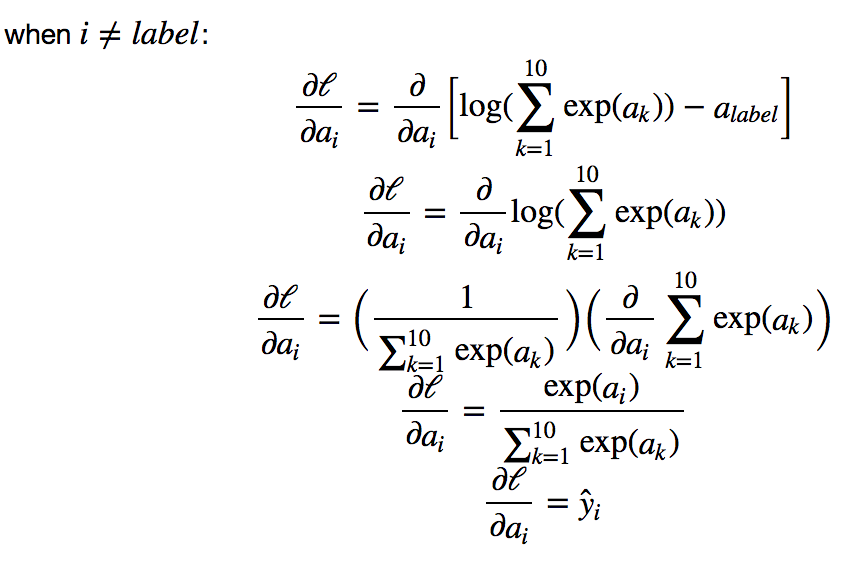 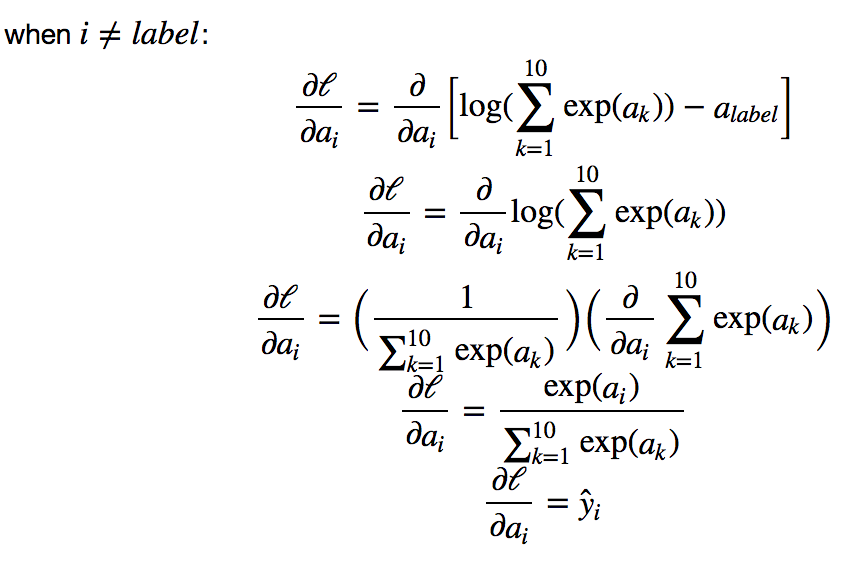 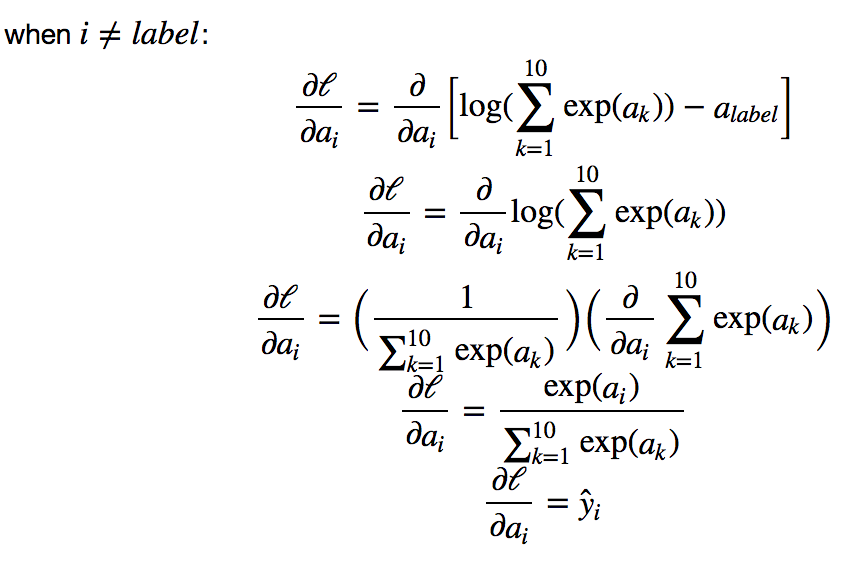 Computing Analytic Gradients
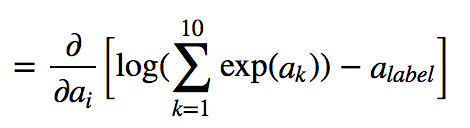 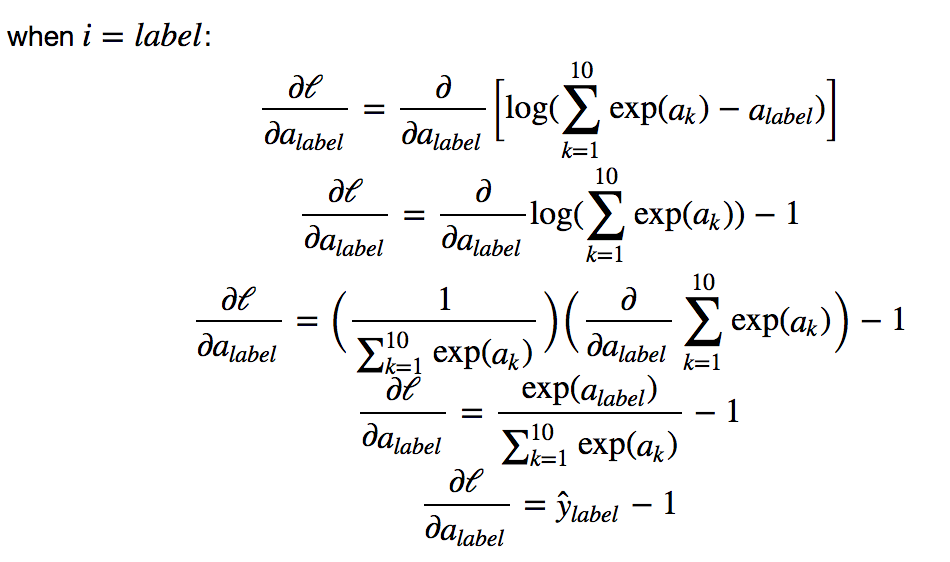 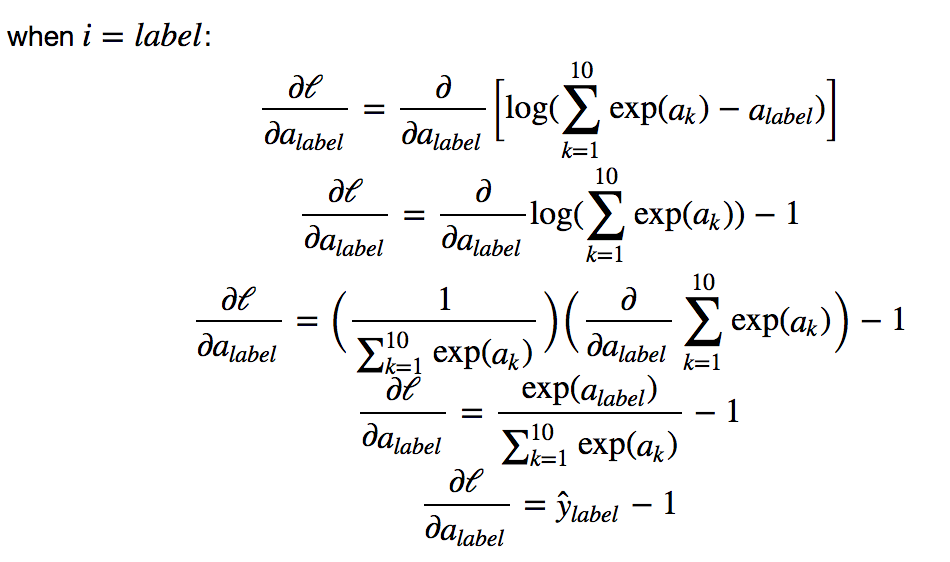 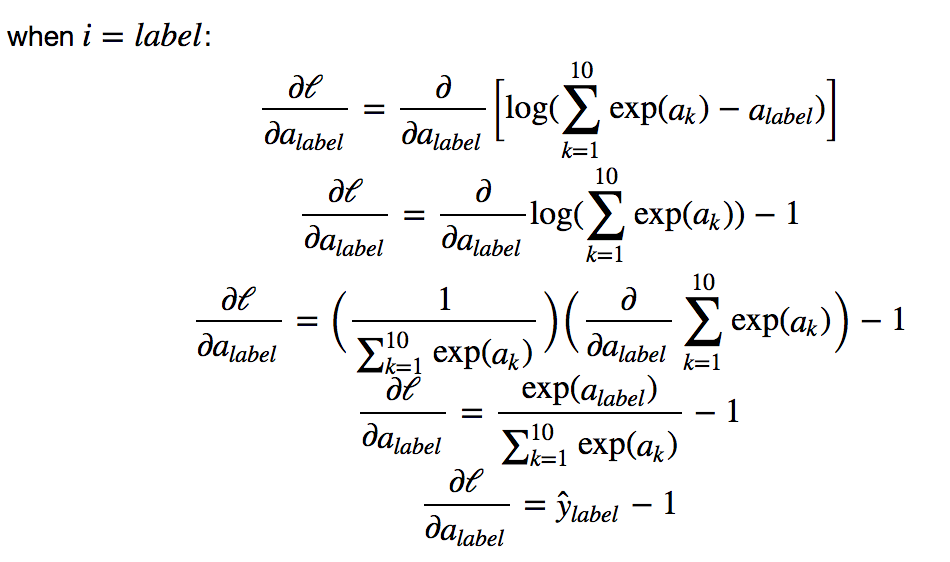 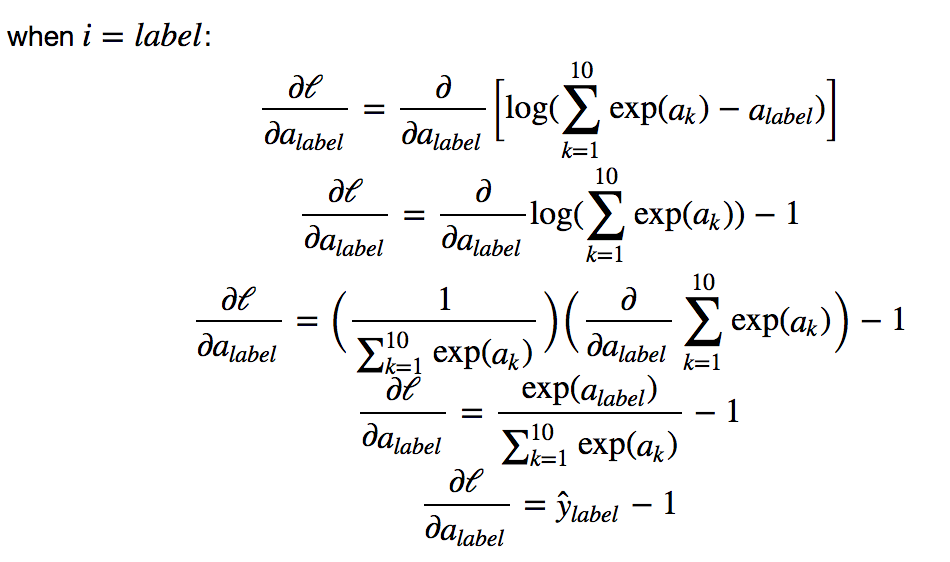 Computing Analytic Gradients
label = 1
Computing Analytic Gradients
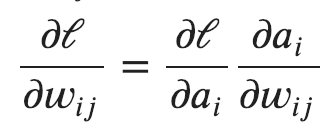 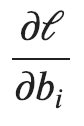 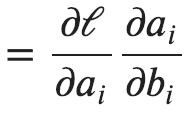